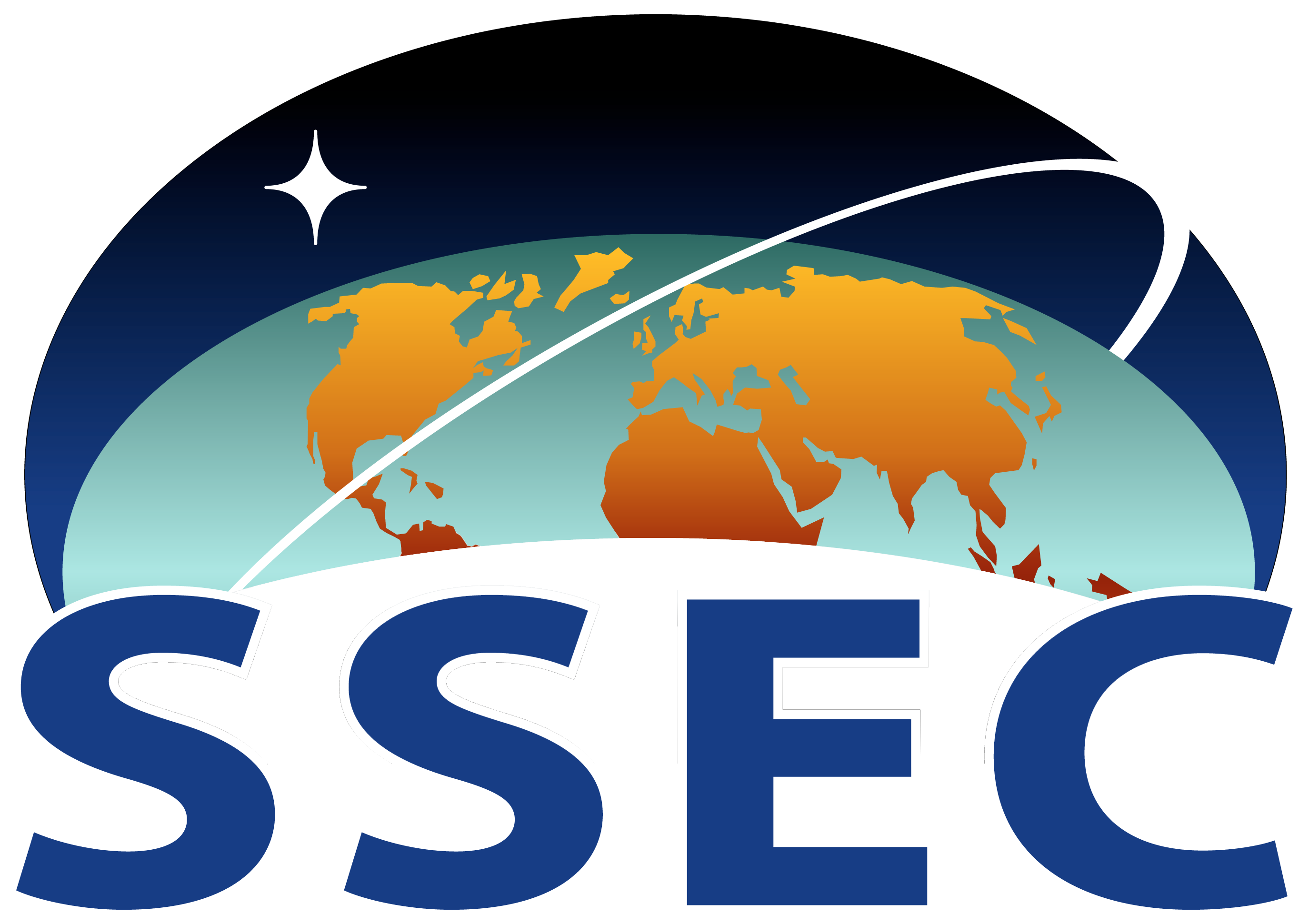 NASA VIIRS Atmosphere SIPS Update
MODIS/VIIRS Science Team Meeting
May 3, 2023
Liam Gumley
Space Science and Engineering Center
University of Wisconsin-Madison
Atmosphere SIPS Overview
The VIIRS Atmosphere SIPS (ASIPS) is located within the Space Science and Engineering Center at the University of Wisconsin-Madison.
ASIPS is responsible for supporting the development, testing, evaluation, and production of VIIRS atmosphere products created by the ROSES-funded VIIRS Science Team members (aka “Continuity products”).
ASIPS supports global standard and near real time processing in “forward stream” mode and reprocessing of entire mission records.
ASIPS delivers VIIRS atmosphere products to NASA LAADS for archive and distribution.
ASIPS delivers imagery to NASA GIBS for display in Worldview.

LAADS (not ASIPS) is responsible for the production, archive, and distribution of MODIS atmosphere products (MxD35, MxD07, MxD06, MxD04, MxD08, …) supported by NASA Senior Review.
2
Atmosphere SIPS Responsibilities: VIIRS/MODIS Products
Data Ingest
Ingest and store SNPP, NOAA-20, and NOAA-21 Level 0 data (VIIRS, CrIS, ATMS)
Ingest and store Aqua MODIS Level 1B and MODIS Level 2 Atmosphere
Ingest and store all required ancillary data
Operational Processing
Standard Products are created within 48 hours of observation.
Near Real Time Products are created within 3 hours of observation.
Reprocessing of mission record when new product version is approved by Science Team.
Product Delivery
Level 2 and Level 3 standard products (VIIRS and MODIS) are delivered to LAADS in forward stream and when mission record is reprocessed.
Near Real Time Products are hosted at ASIPS and accessed via LANCE.
Level 2 Product imagery is delivered to GIBS for display in NASA Worldview.
Copies of Level 2 and Level 3 products are stored at ASIPS.
3
Atmosphere SIPS Responsibilities: Science Team Support
ASIPS provides a local test environment (sipssci2) for product generation software development and testing by ST members.
ASIPS provides a local searchable archive of L1 and L2 products.
When software is ready for more extensive testing by the ASIPS, a delivery system is used to ensure that every delivery is archived and tagged.
Delivered/integrated product generation software can be run interactively.
Each ST member has a dedicated ASIPS point of contact to support product generation software testing, integration into the processing system, and product delivery to LAADS, GIBS, and LANCE.
ASIPS provides extensive tools and resources for product evaluation (e.g., local Worldview, sensor/satellite collocation, Matchmaker collocated products, …).
ASIPS provides GPU server (sipsgpu1) for testing of products using ML/AI algorithms.
4
Atmosphere Discipline Team Members (Product Creators)
5
Former Atmosphere Discipline Team Members
NASA headquarters and ESDIS have indicated that ASIPS can continue to support orphaned products if the former Team member has other NASA funding.
6
Products Generated by the ASIPS (4/23)
7
ASIPS Level 3 Software (Yori)
Yori is a user-configurable software package that efficiently aggregates geophysical variables into a Level 3 netCDF4 product file.
Step 2:
yori-grid reads the filtered input data files and produces a gridded granule according to the instructions provided in the Yori configuration file
Step 3:
yori-aggr aggregates multiple gridded granules (from Step 2) into Level-3 products
Step 1:
The user prepares filtered input data files (e.g., from Level 2 granules) and a Yori configuration file.
The configuration file tells Yori how to grid the filtered input data
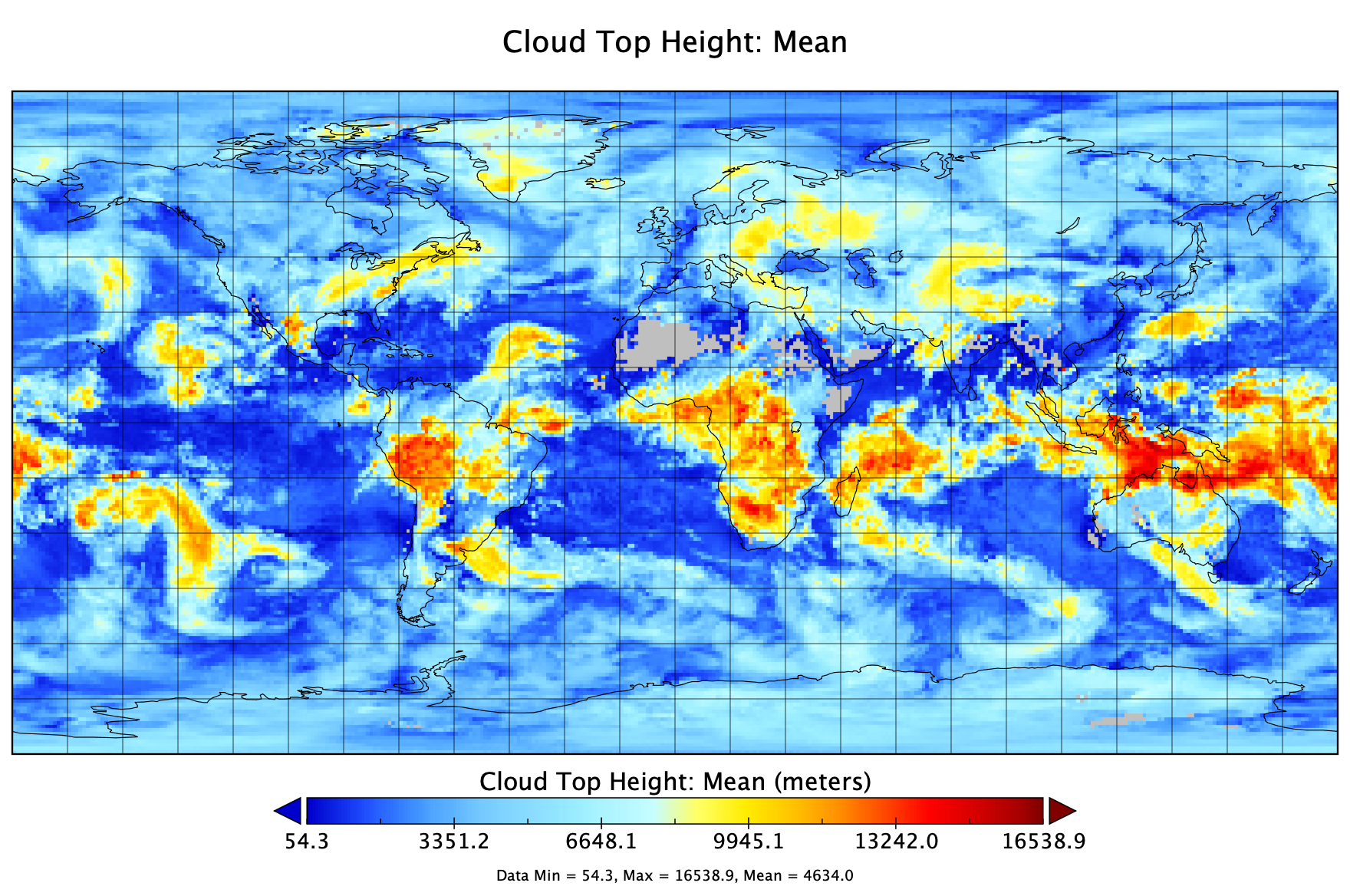 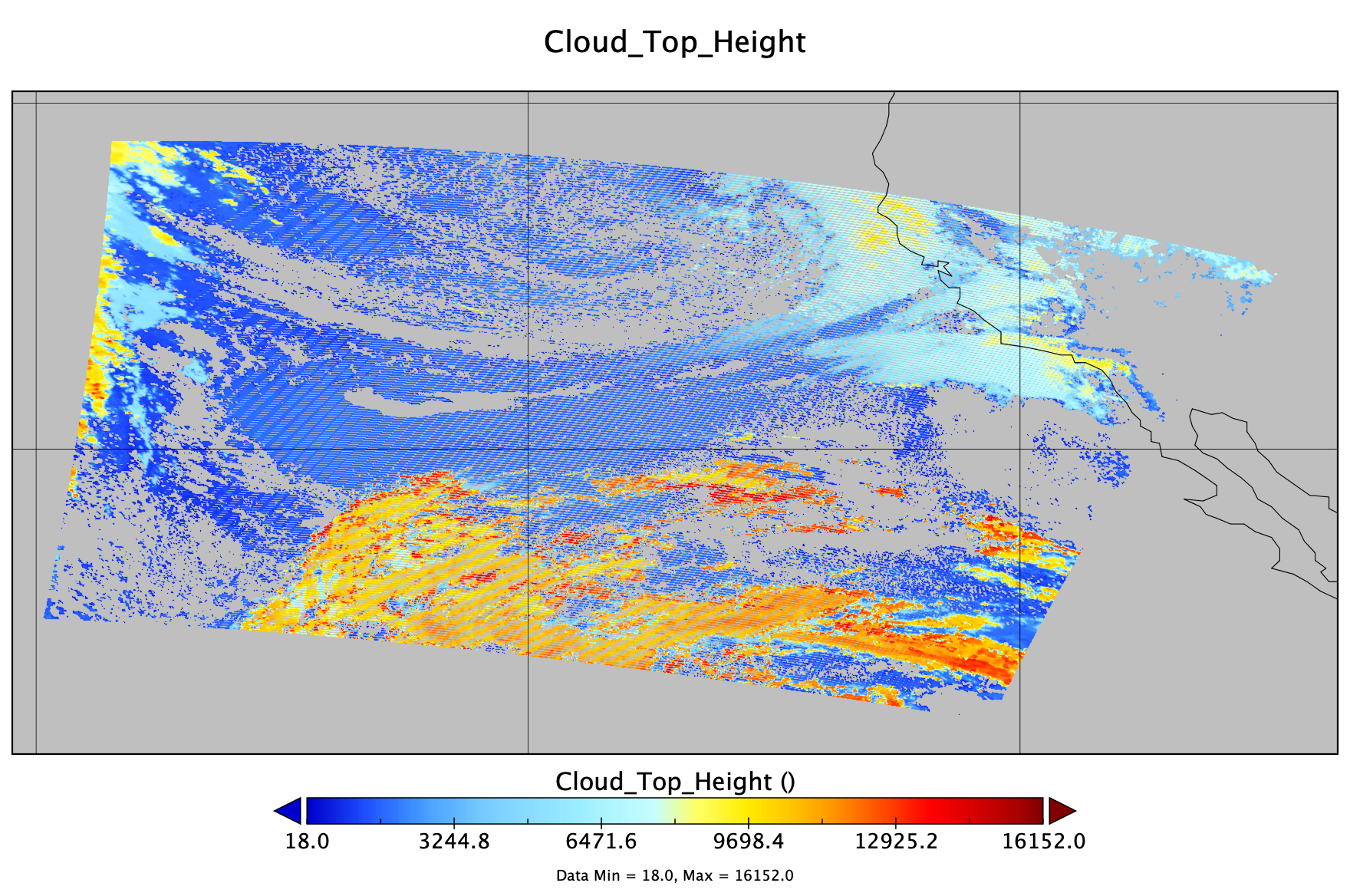 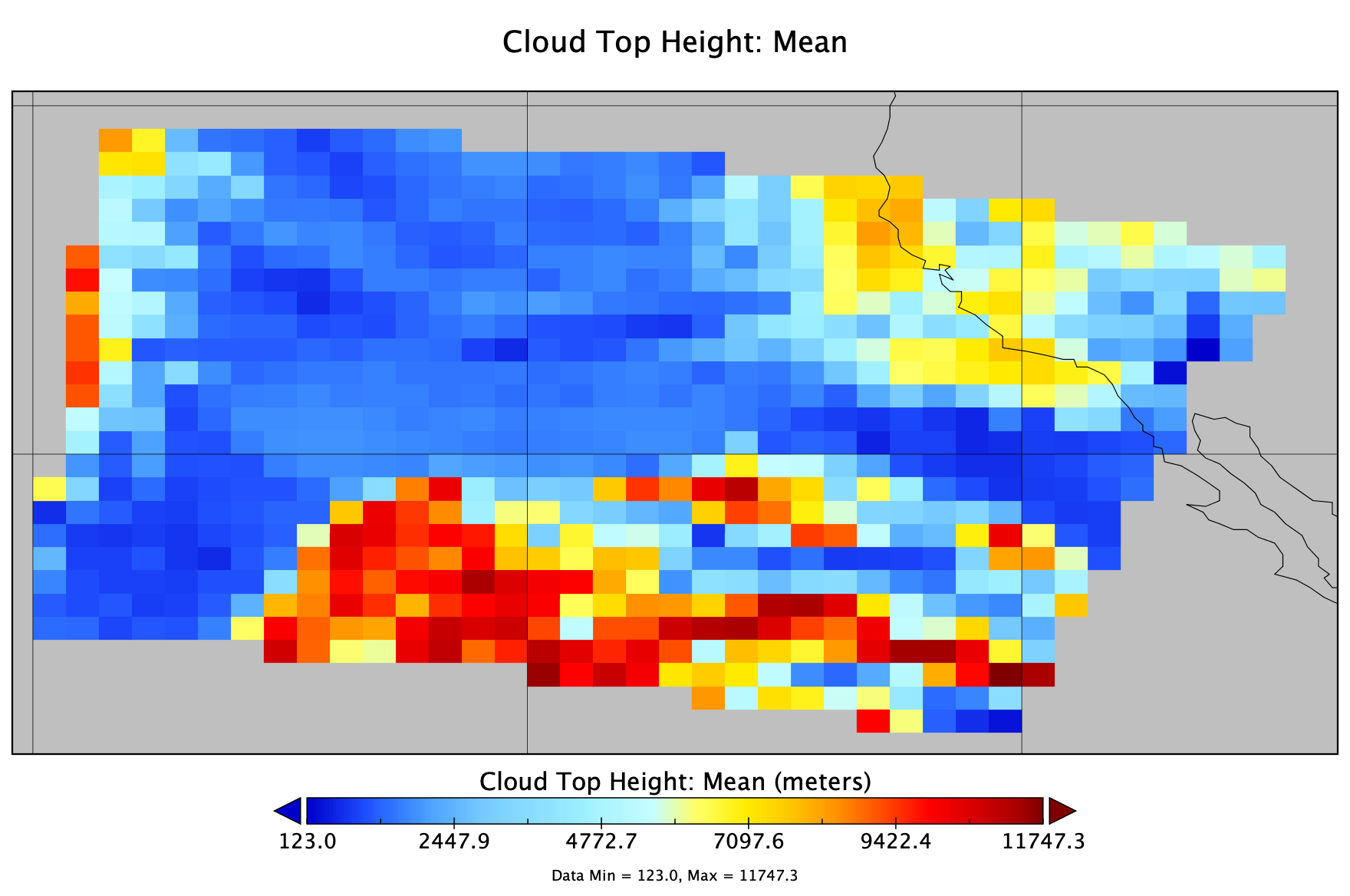 8
ASIPS Collocation Tools
Primary sensor geolocation
Secondary sensor geolocation
SIPS multi-sensor collocation tools support:
Calibration assessment of L1 data (e.g., MODIS-VIIRS reflectance biases)
Validation of L2 products (e.g., CALIPSO for analysis of cloud & aerosol retrievals)
Algorithm development using multiple instruments (e.g., Fusion, CrIS IMG)

“Collopak” software performs geometric calculations to identify collocated observations

“Matchmaker” software aligns L1/L2 sensor data into a joint file for easy comparison or combined use
Physical collocation
(Collopak)
Secondary sensor L1/L2 data
Primary sensor L1/L2 data
Data extraction / aggregation
(Matchmaker)
Collocated data
(“match file”)
9
ASIPS Local Worldview
L2 product imagery is generated by ASIPS and displayed in a local instance of Worldview.
Able to display multiple days for test versions of L2 products.
Can create unique colormaps with a specified min/max.
Can create multiple layers for different bands.
Fewer restrictions on the number of layers (compared to NASA Worldview).
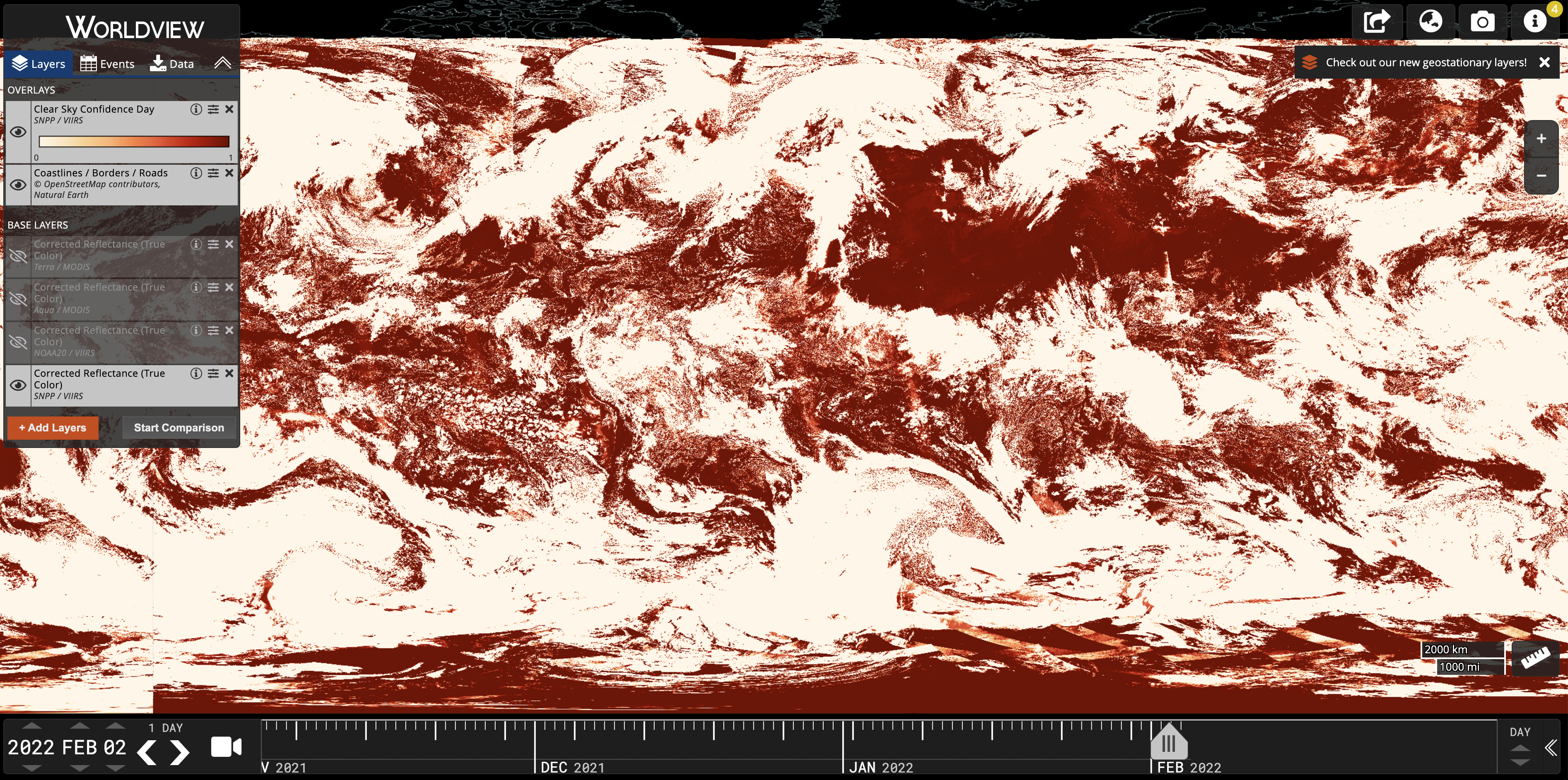 https://sips.ssec.wisc.edu/worldview/
10
NASA Worldview
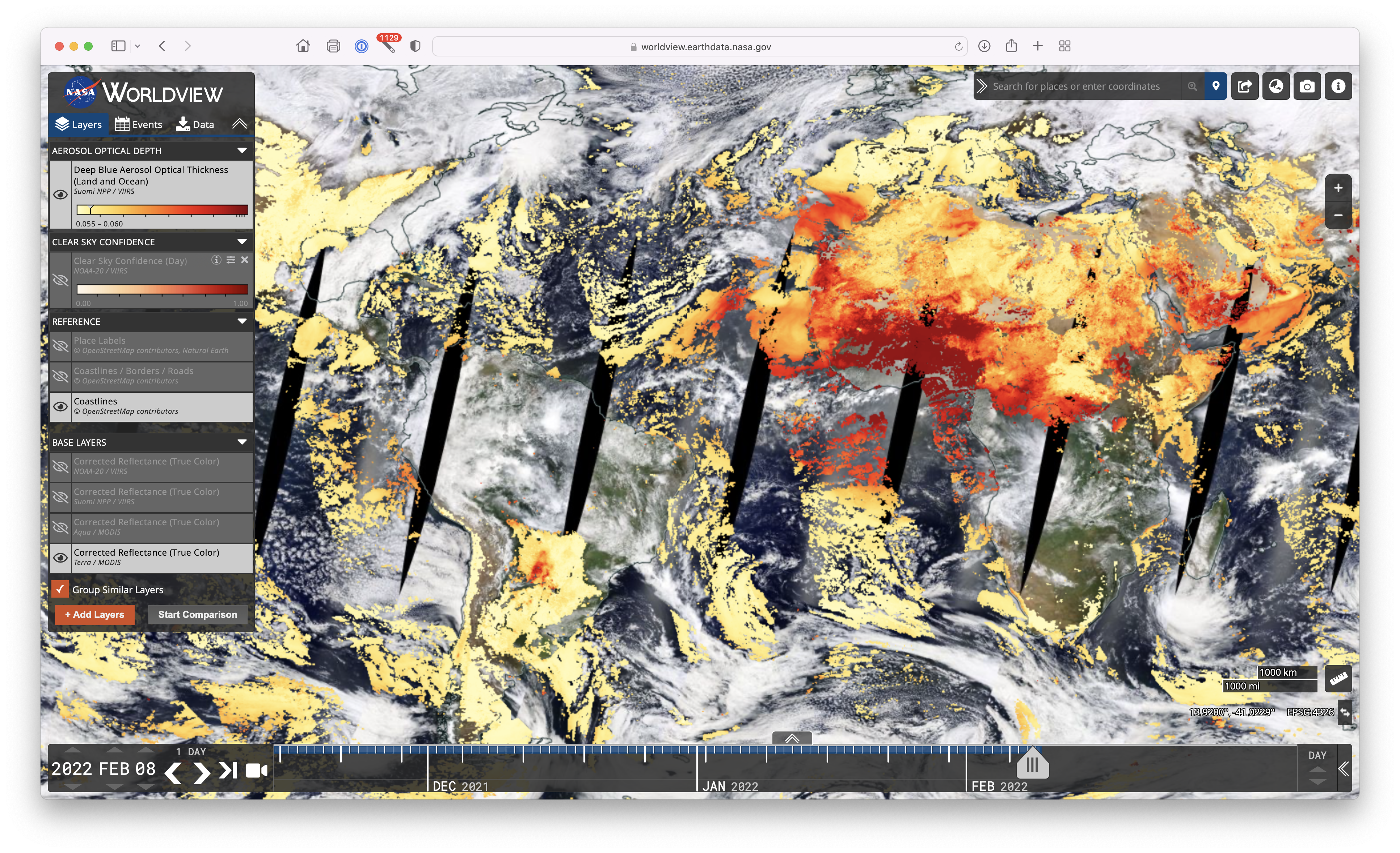 L2 product imagery is created by ASIPS and delivered to NASA GIBS (the back end of Worldview).
Recommended maximum of 4 layers per product (Day and night is two layers)
ASIPS can reprocess and deliver a mission record to GIBS.
However, this process can take several months due to resource limits at GIBS.
https://worldview.earthdata.nasa.gov/
11
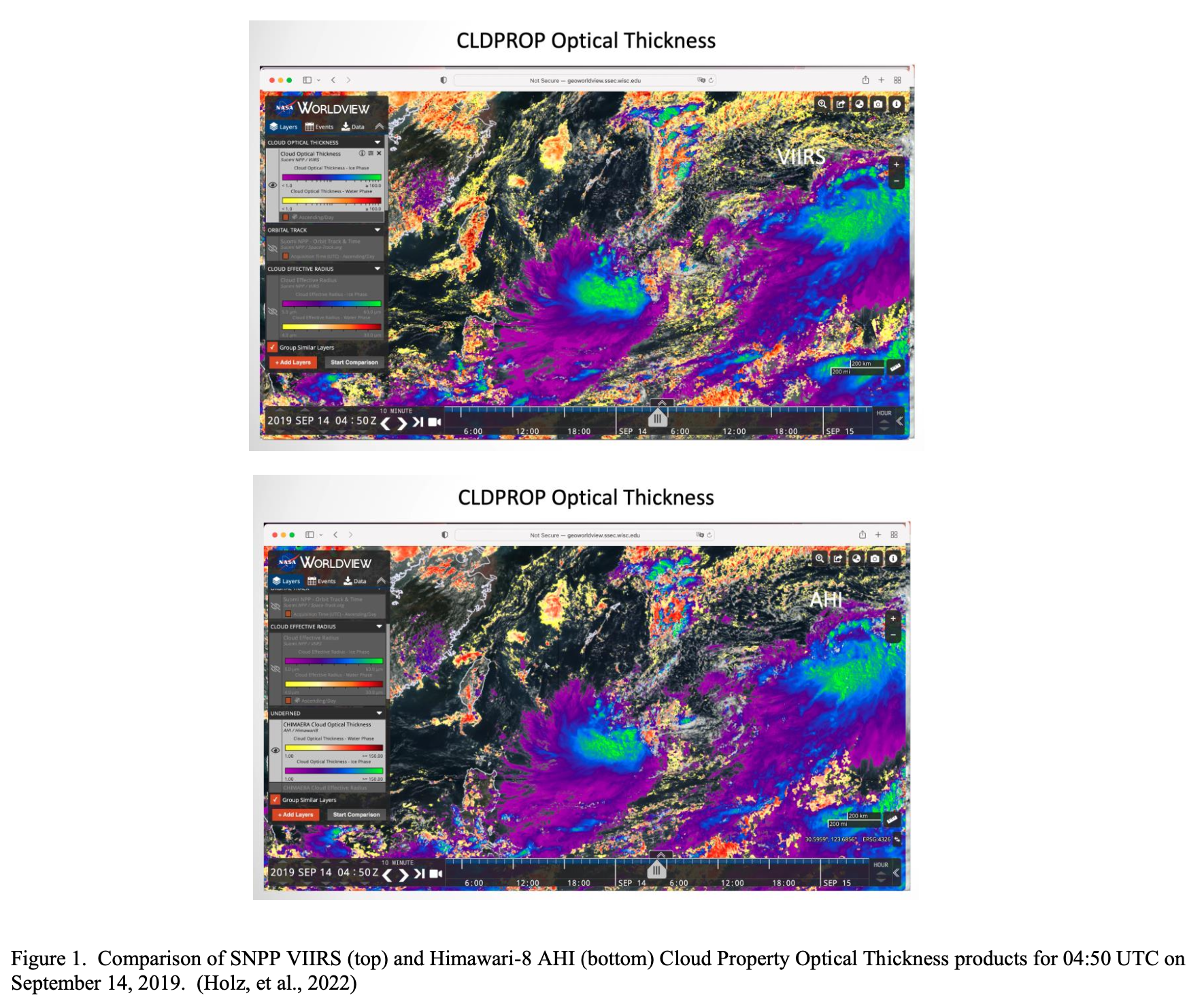 GEO vs. LEO
SNPP VIIRS
Atmosphere SIPS processed 4 months of G16, G17, and AHI cloud products using code delivered by VIIRS ST.
Match files were generated for ABI/AHI with SNPP/NOAA-20 VIIRS, Aqua MODIS, and CALIPSO for both L1B and L2 products to validate and assess continuity with LEO products.
Inter-calibration of AHI vs. VIIRS reflective solar bands was derived.
Himawari-8 AHI
12
Level 3 Interactive Analysis
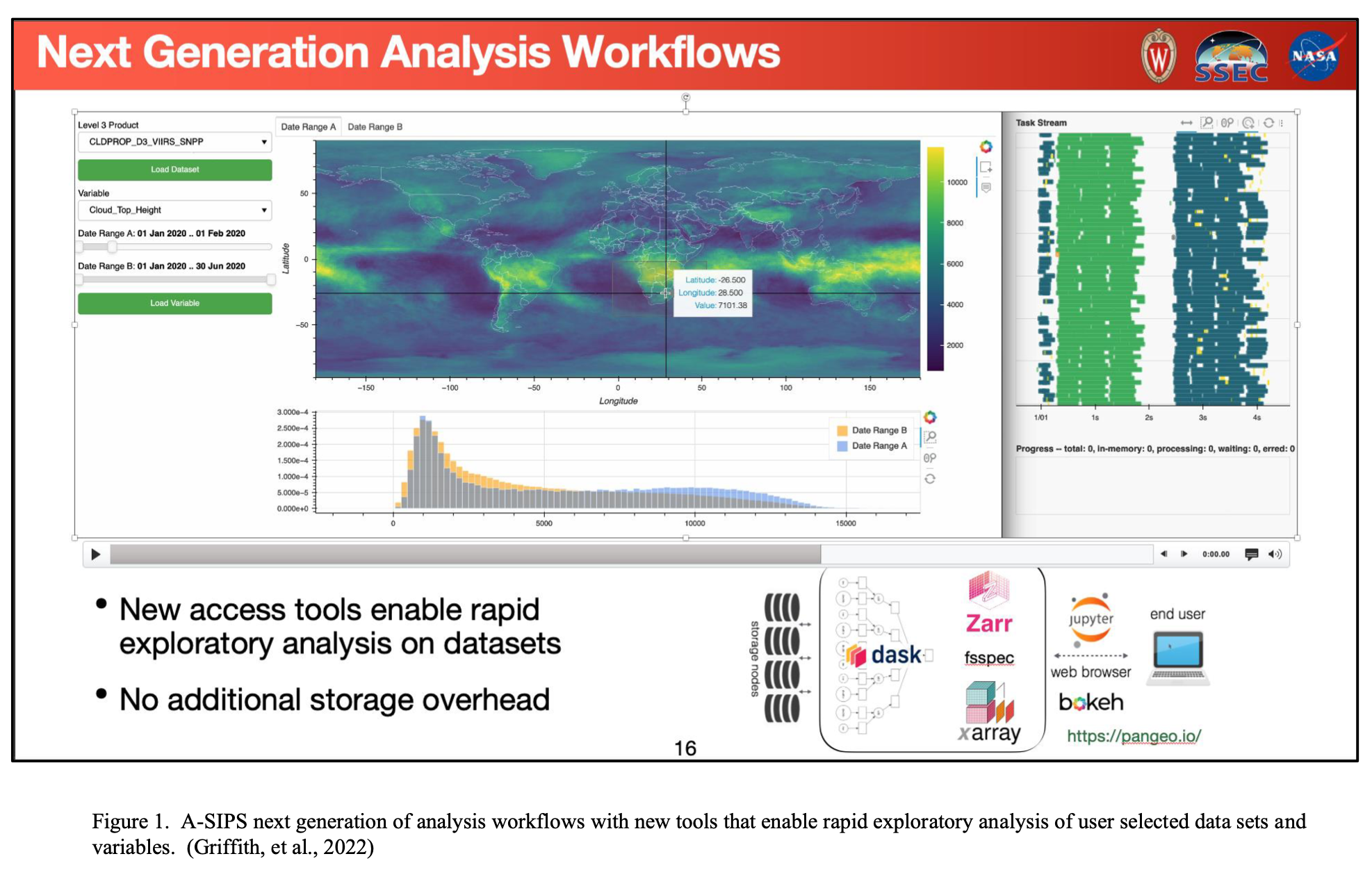 A-SIPS developed interactive analysis workflows for the science teams.
Software tools including Zarr, fsspec, xarray, and dask provide the means to access and analyze large remote datasets (e.g., L3 VIIRS cloud products) without needing to downloading entire files.
Figure 1 shows interactive dashboard allowing comparison of L3 products over arbitrary time ranges.
13
LAADS archive and distribution
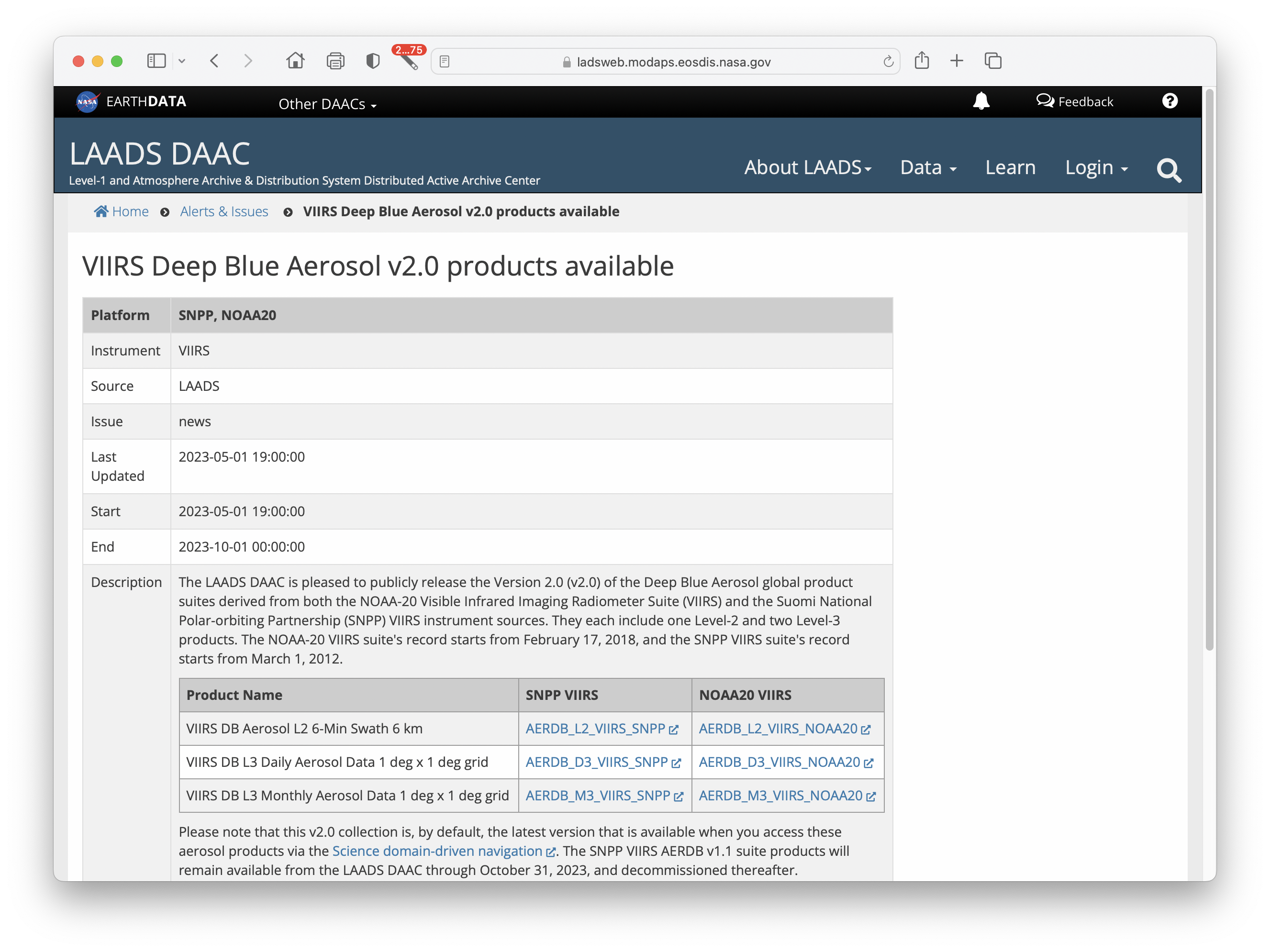 VIIRS Deep Blue L2 and L3 for SNPP and NOAA-20 (v2.0 was just released)
VIIRS Dark Target L2 for SNPP and NOAA-20 (v2.0 has been delivered to LAADS; awaiting public release).
MODIS/VIIRS Continuity Cloud Mask for SNPP and NOAA-20.
MODIS/VIIRS Continuity Cloud Product for SNPP and NOAA-20.
14
GESDISC archive and distribution
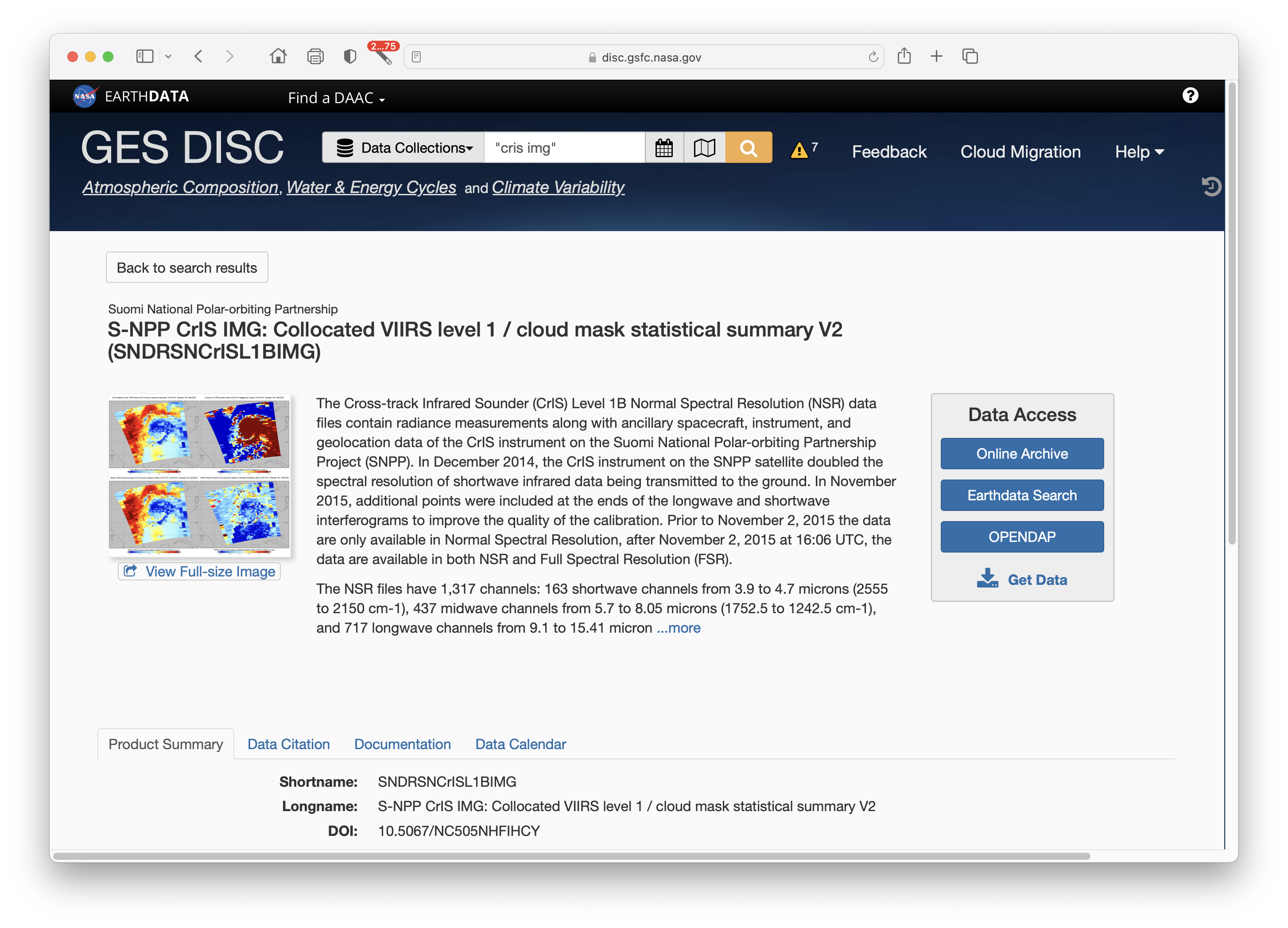 CrIS/VIIRS collocated radiance and cloud mask statistics for SNPP and NOAA-20.
NOAA-21 version (not yet available at LAADS) has already been used to check CrIS/VIIRS TEB inter-calibration.
15
CMR command-line search & download utility
__________________________________________ Find collections containing “cldmsk”
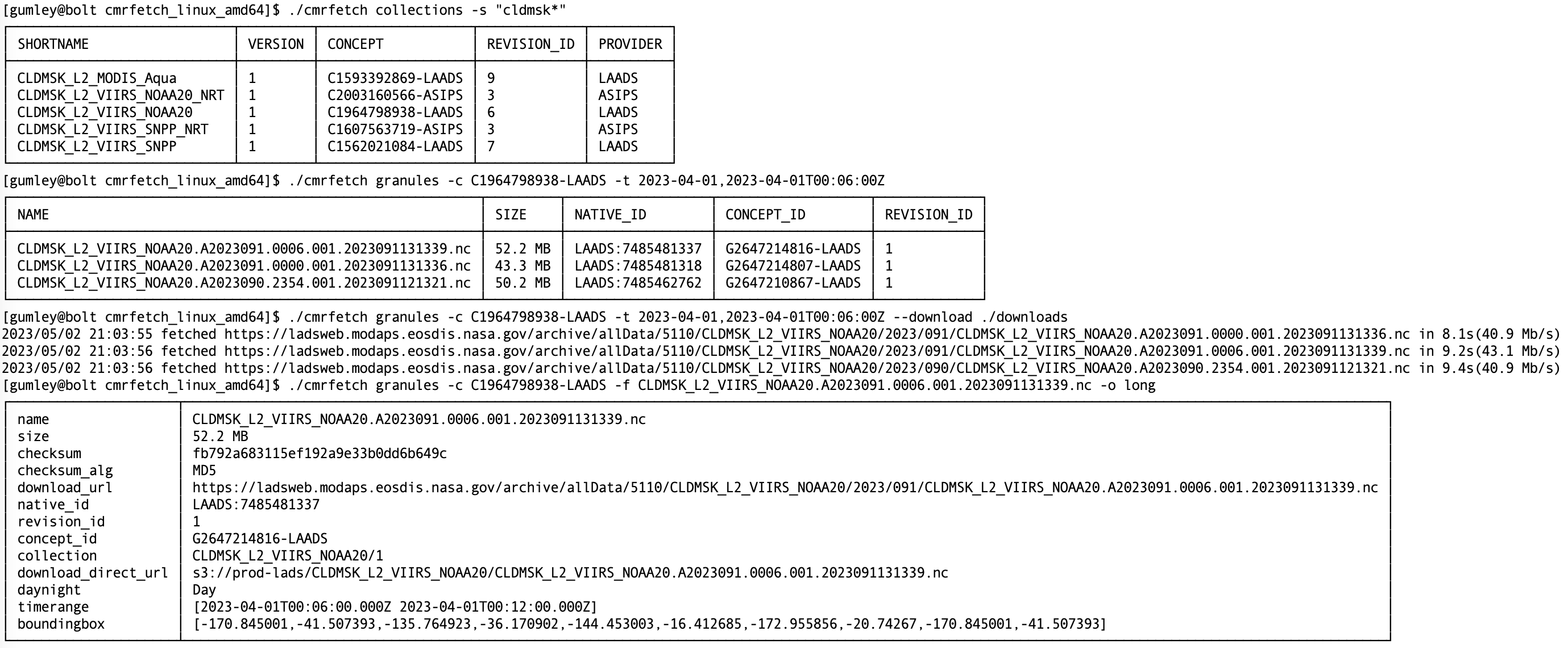 ______________ Find NOAA-20 cloud mask for date/time
________Download cloud mask granules
_________Show granule metadata
16
End
Thanks to the Atmosphere SIPS team:
Elaine Prins, Bob Holz, Steve Dutcher, Bruce Flynn, Greg Quinn, Kevin Hrpcek, Tim Slauson, Geoff Cureton, Nick Bearson, Denis Botambekov, Zach Griffith, Zach Hodge, Jess Braun, Paolo Veglio


Liam.Gumley@ssec.wisc.edu
17